Presentazione del sistema di rivestimento Ecutec
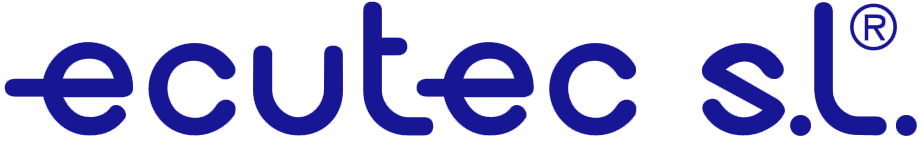 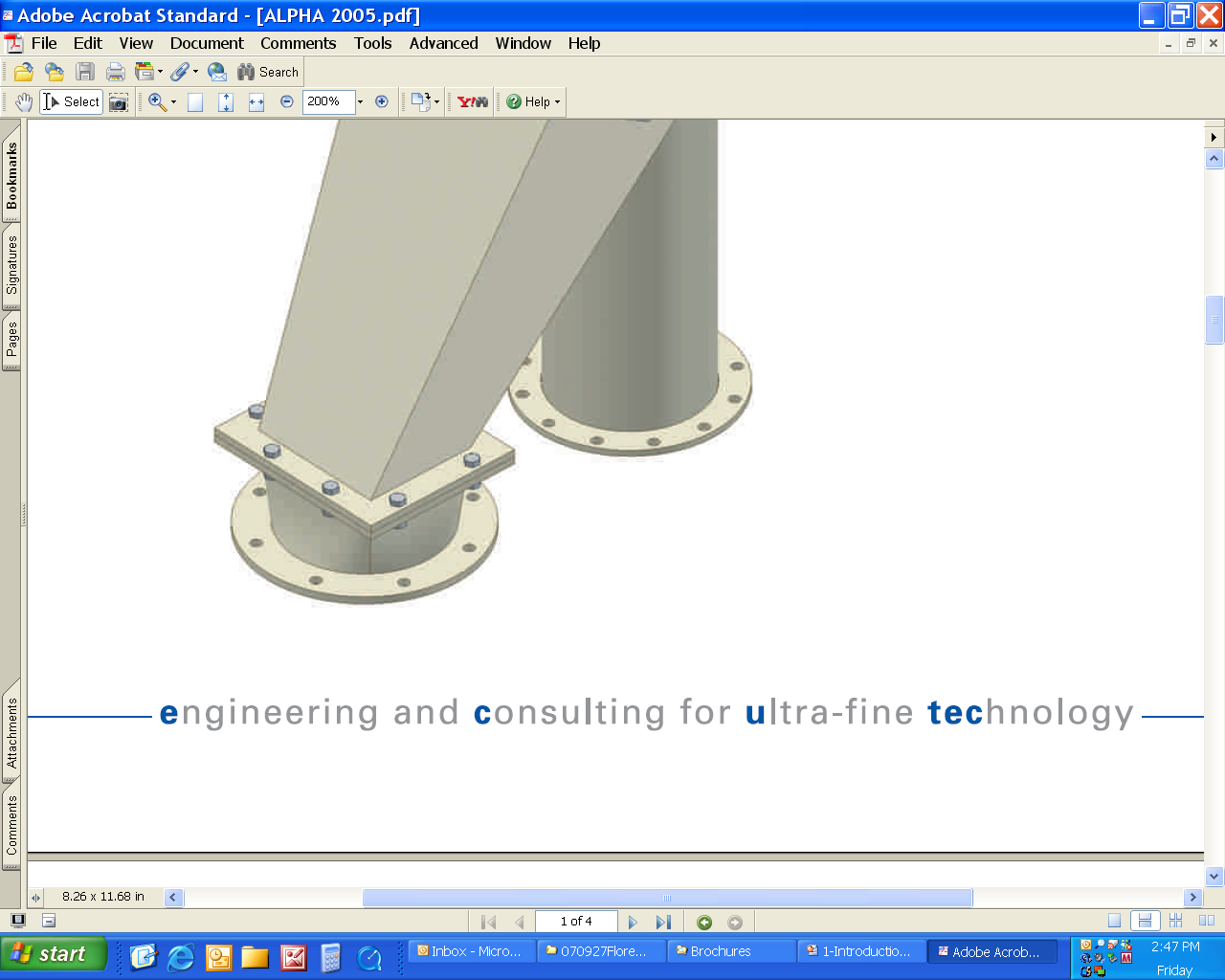 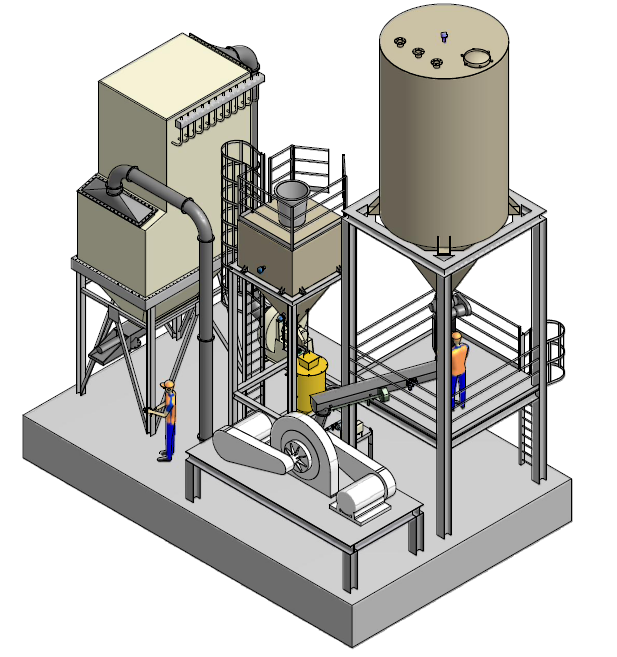 Presentazione del sistema di rivestimento Ecutec
Il sistema  di rivestimento  ECUTEC  è un impianto che permette il ricoprimento superficiale di qualsiasi tipo di polvere minerale con i più diversi additivi siano essi polimeri, acido stearico,ecc.
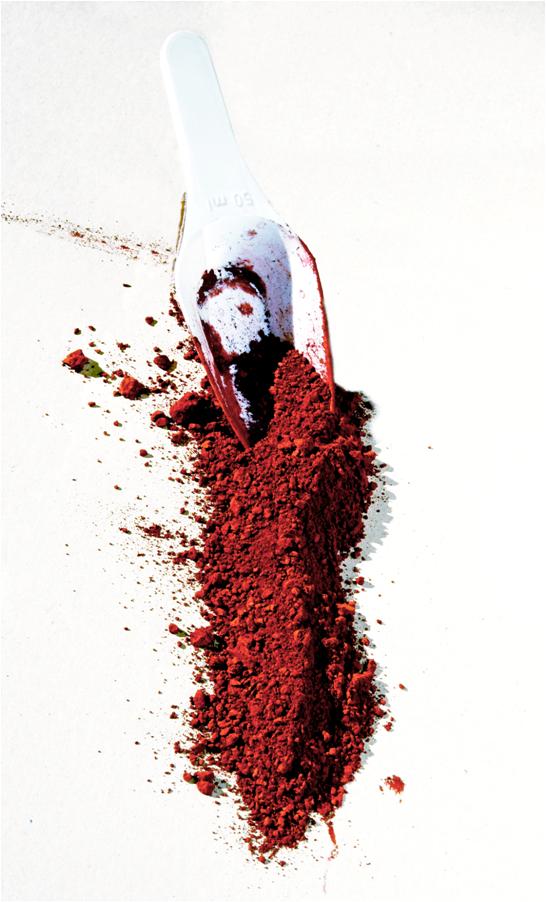 Presentazione del sistema di rivestimento Ecutec
L’applicazione più comune è il rivestimento di  CaCO3 con acido stearico. Il rivestimento del carbonato di calcio macinato e selezionato nel range tra 3 e 45 My porta ad un notevole valore aggiunto dello stesso.
L’industria delle plastiche richiede il carbonato ricoperto per parecchie diverse applicazioni. Lo stesso vale per le cartiere.
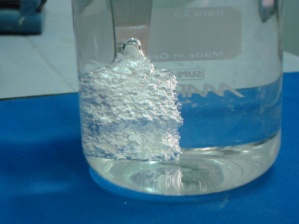 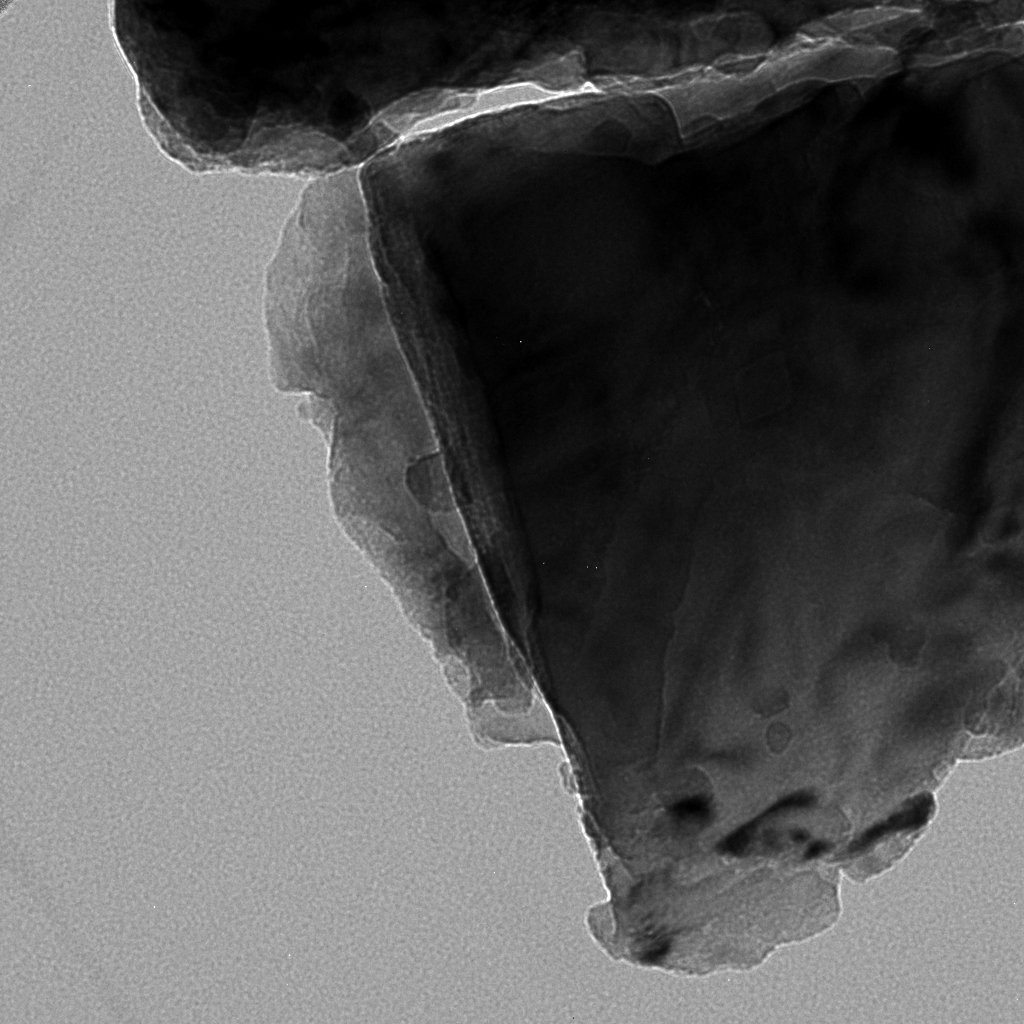 Perfect CaCO3 Coated product
Coated CaCO3 in microscope
Presentazione del sistema di rivestimento Ecutec
Il sistema ECUTEC Coating Systems utilizza un mulino a pioli SMW capace di indurre elevate sollecitazioni di taglio ed ottenere il più efficace effetto disagglomerante. 

Le produttività tipiche dei diversi modelli di mulino a pioli sono le seguenti:
SMW40 	           1 - 2 t/h
SMW63 	            3 – 5 t/h
SMW84 	            7 – 9 t/h
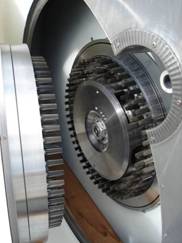 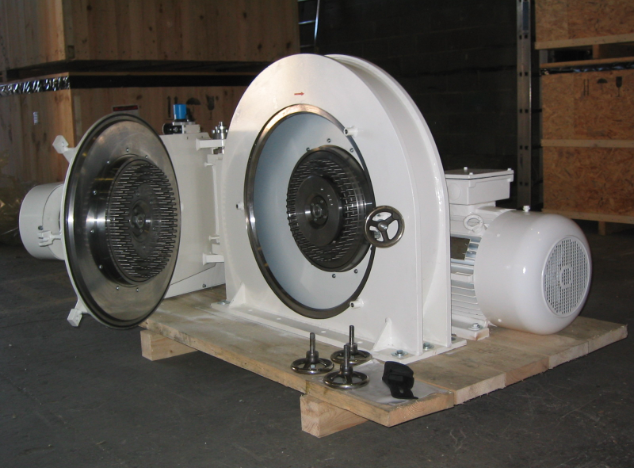 SMW40 Pin Mill
Pin wheels detail
Presentazione del sistema di rivestimento Ecutec
Il prodotto viene omogeinizzato con l’additivo liquido/disciolto ed una delle caratteristiche del ns. Impianto è che non risulta necessario un ulteriore passaggio  del prodotto rivestito attraverso il separatore .La formazione di agglomerati viene evitata con il raffreddamento del rivestito a valle del mulino a pioli per solidificare il più rapidamente possibile l’acido stearico.
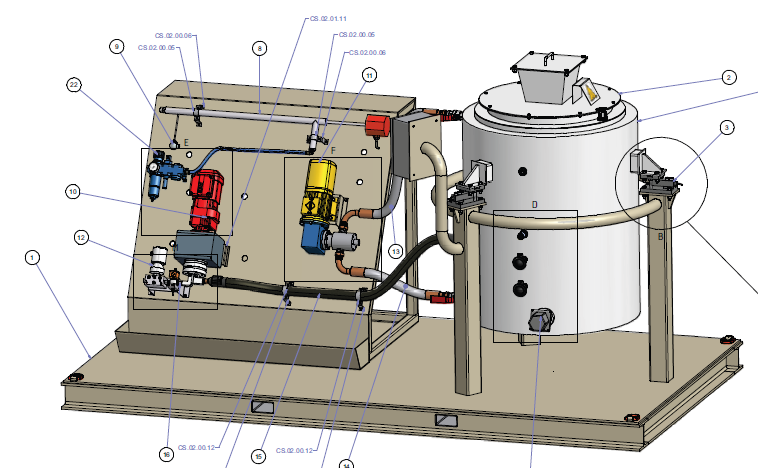 Melting unit for Stearic Acid
Presentazione del sistema di rivestimento Ecutec
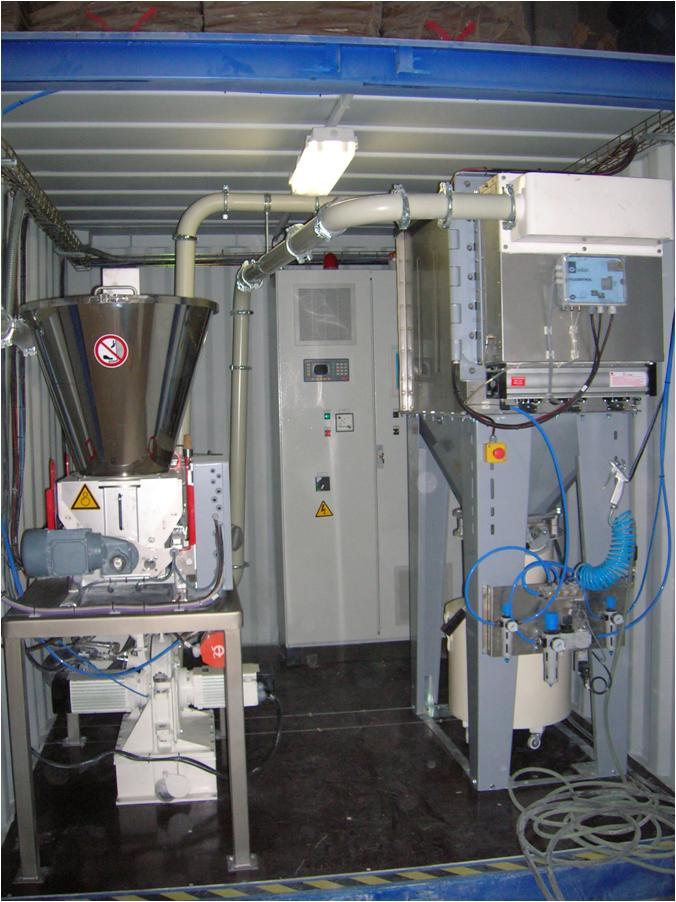 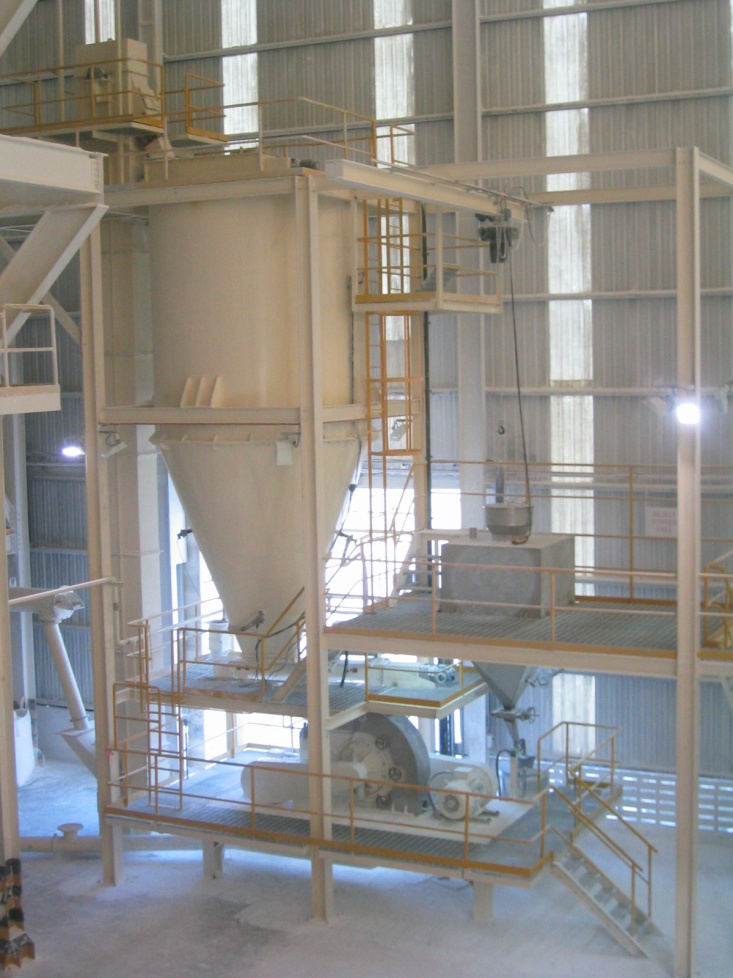 Laboratorio per i TEST  di rivestimento a Barcelona
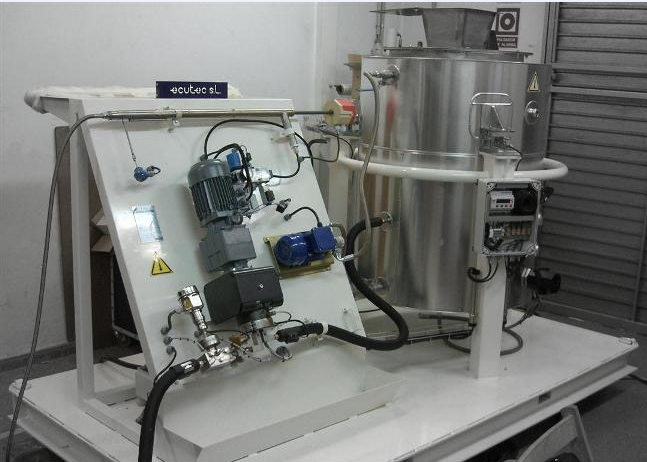 Unità di  liquefazione del ricoprente
Impianto completo di rivestimento
Ecutec Barcelona, S.L.
a Business Unit of M-I SWACO
Gran Via Corts Catalanes 701 3r 1a A
E-08013 Barcelona Spain
www.ecutec.eu
Per l’  ITALIA 
ALMOIT s.r.l. 
Massimo/Francesco Adorni
+ 39 035 230368
email: info@almoit.com
Joe Röttle
Global Sales Manager
phone: +34 93 24 777 00
email: j.roettle@ecutec.eu